Déviation : inauguration Passerelle du 21 juin 2025  
Seigy vers Mareuil et Centre Ville    Mareuil vers Seigy et Centre Ville
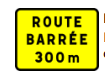 1
Centre ville
Orbigny
Nouans les Fontaines
Mareuil
Seigy
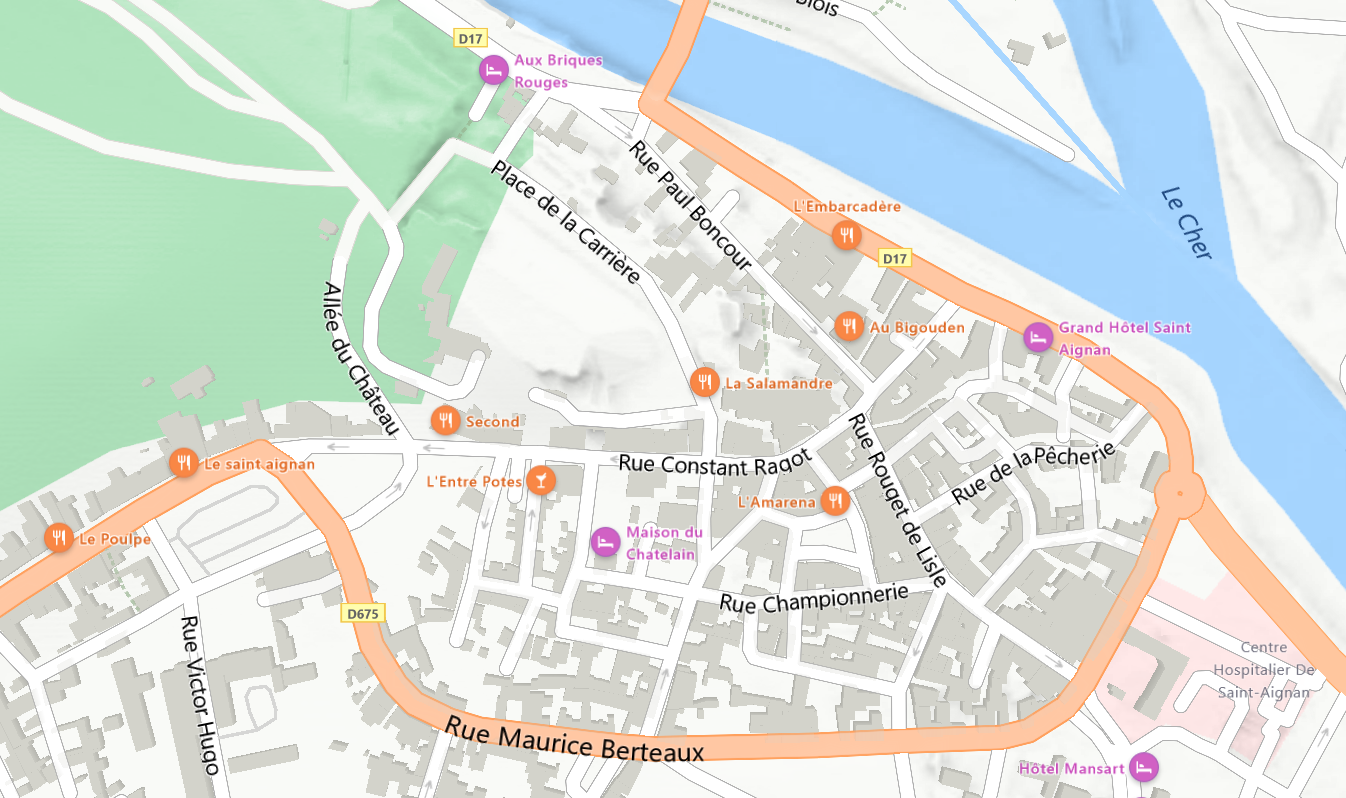 4
1
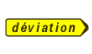 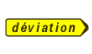 Seigy
Mareuil
Centre ville
Nouans les fontaines 
Orbigny
2
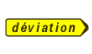 3
Orbigny Nouans les fontaines
Mareuil
Seigy
Centre ville
3
2
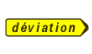 4
Mareuil 
Seigy
Centre ville
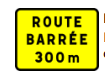 Déviation : 14 juillet 2025
Rue Novilliers vers Mareuil, Seigy, Centre Ville / Seigy vers Mareuil, Centre Ville, Rue Novilliers
Centre ville
Orbigny
Nouans les Fontaines
Mareuil
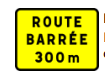 1
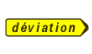 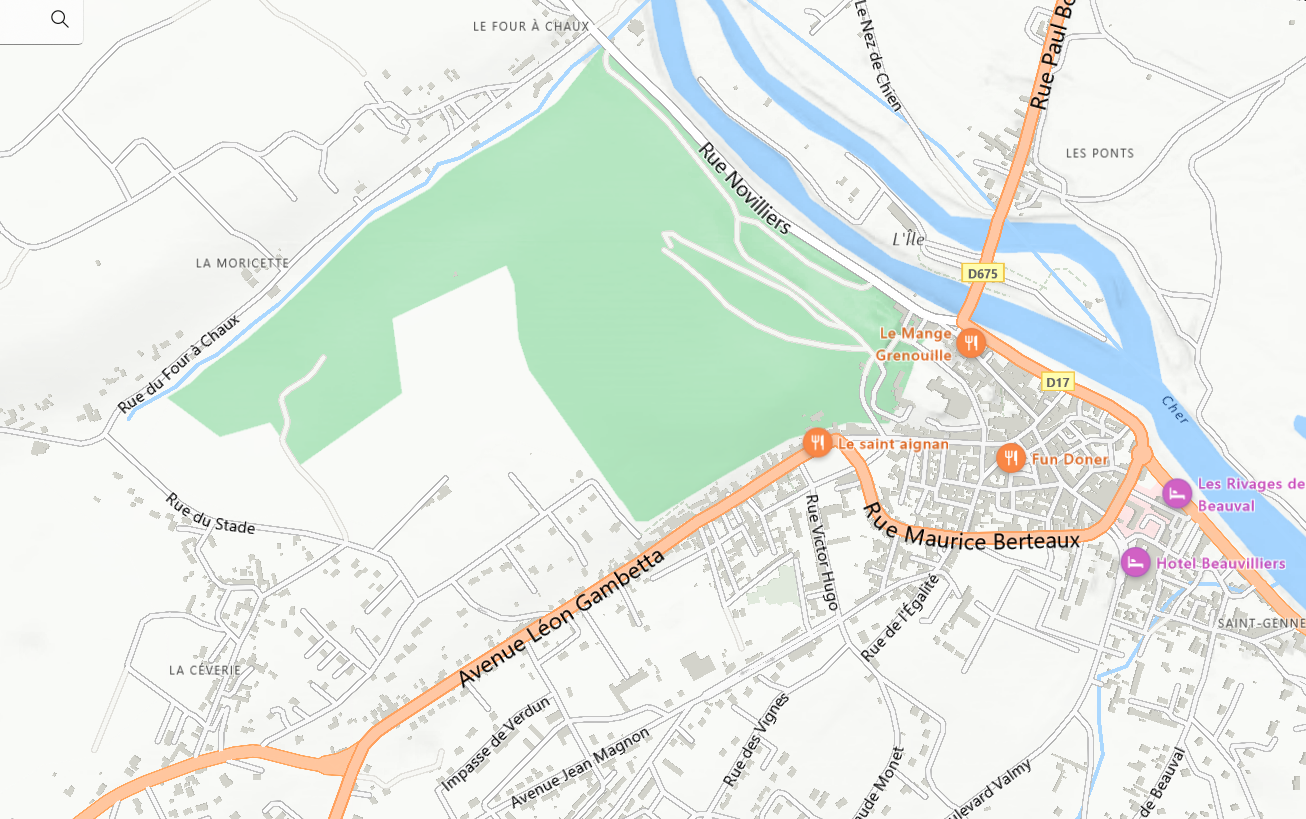 8
2 et 3
Orbigny
Nouans les fontaines 
Seigy
Mareuil
Centre ville
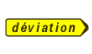 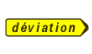 4
Mareuil 
Seigy
Centre ville
1
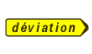 5
Mareuil 
Seigy
Centre Ville
3
7
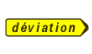 6
2
Mareuil 
Seigy
Centre Ville
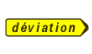 7
Mareuil 
Seigy
Centre Ville
6
8
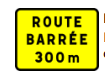 Mareuil 
Seigy
5
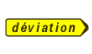 4